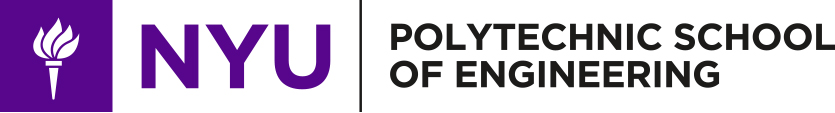 Recitation Presentation Format
EG1003: Introduction to Engineering and Design
[Speaker Notes: L.Mexhitaj 2009]
Things to keep in mind
Lab presentations are only about 5 minutes
Will be hard for you to fit in
Presentation will be followed by comments from faculty member and Recitation TA
After comments, exit to a round of applause from the other groups
Learn from each other, encourage each other
Title Slide
Lab Number and Title
Course Number and Section
Date Experiment was done
Date presentation is due
Team Members’ Names
Overview
Experimental Objective
Introduction
Background Information
Materials
Procedure
Data/Observation
Results
Conclusion
Experimental Objective
Discuss:

What are you trying to achieve by conducting  the experiment
What is/are the scientific goal/goals of this experiment
Note here if this particular experiment is a competition
Introduction
Discuss:

Why this particular topic is important in Engineering
How can the this particular topic make our life easier or better
Examples of applications of this topic
Background Information
In this section you should discuss the scientific background of the experiment
You MUST  include all that apply:
The main concepts of the experiment
Theories
Equations
Pictures
Include only RELEVANT material
Material
List of materials used in the experiment
 
Please include only the material that you think contributed to the outcome of the experiment.

Use numbering or bullets
Procedure
Give a description of how you performed the experiment:
Steps followed during the lab
Equipment and materials used to get the desired result

Can include pictures of equipment
Limit to 1 or 2 slides
Data/Observation
Tables
Graphs
Pictures
Note: Every picture/diagram must have a description of what it is 
as well as the name.
Every graph or chart must have a title. Label axes.

What you saw and recorded
Results
Discuss:
Calculations you performed on the data you observed
Did you get the expected results? Why? Why not?
What contributed to the outcome of the experiment. (e.g., materials, equipment, TAs)

NOTE: You should always refer to your data as a proof of your results.
Conclusion
Was the experiment successful? Why? Why not?
What objectives were achieved?
For competitions, what place were you?
What improvements (if any) can you suggest?
Keys to Success
Don’t try to put too much on one slide
Except for overview, try to limit to 8 lines per slide
Don’t use Times New Roman (or any serif font)
Arial is a good choice
Make text large enough  to be seen in the back row easily
More Keys To Success
Use a background with a good contrast
Light text on dark background is good
Don’t use a background that’s “busy”
Highly patterned background makes text hard to read 
Limit number of colors on a slide
Don’t make an “Easter Egg”!
Even More Keys to Success
Graphics are good to include on a slide
Clip art, pictures, etc.
Should not dominate the slide, just add interest
Pictures of your work are especially good
Digital cameras are in the labs
TAs can take still or moving pictures for you
You can also use the scanners in the labs
The Final Keys
Slides should be self-explanatory
You shouldn’t have to point to anything
If you do, make a caption with an arrow
Caption
Diagram
Deadly Errors
Presentations should not have obvious spelling errors
Usually shown via red underline when you make the presentation
Tolerance for less obvious errors will decrease as the term progresses
Your faculty member and writing consultant will point them out – listen!
How to Give the Presentation
Face the audience, not the screen!
If you’re properly prepared, you should not have to read the slide!
Speak up!
If you mumble, people will be straining to hear you, making mistakes worse
If you stumble over something, just keep going
It’s OK to take quick looks at the screen
Presentation Tips
Put the presentation on your laptop or flash drive
Don’t rely on running the presentation using the wireless LAN
Before you make your presentation, run through it once
PowerPoint will run faster
Practice your presentation out loud
Flaws will be more obvious
Preparation
You should bring a hardcopy of the presentation with you at the start of the class –give it to the TA

Don’t show up for class late!
Some teachers lock the door!
Disaster Preparation
Sometimes there’s a major failure
Laptop dies
Projector fails
Lights can’t dim
Be prepared!
Be ready to give the presentation using whiteboard and markers
Audience will know you’re improvising, and that the presentation won’t be as good
Further Information
The online EG Manual has a section called “Technical Presentations”
Read it!
More detail on what’s here
A wealth of material on style and how to get a good grade!
You are expected to know this material
URL: http://manual.eg.poly.edu
Classroom Etiquette
Laptops should be closed, or dormant during the class
Laptop used for presentations can be on
All others off
No fooling around!
No text/instant messaging!
No email!
No Web browsing!
Infractions will get you a zero for the class